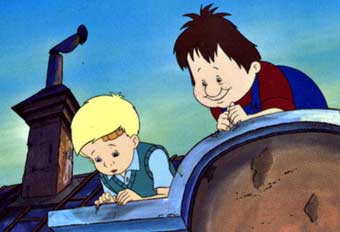 «Малыш и Карлсон, который живет на крыше»
Что такое повесть-сказка?
повесть - сказка
Сказка
Борьба добра и зла.
Троекратный повтор.
Сказочные герои и предметы.
Зачин, концовка.
Повесть
Большой объем, делится на главы.
Много героев.
Много событий в течении долгого времени.
Паровая машина – это машина, работающая 
не на бензине, а на пару.
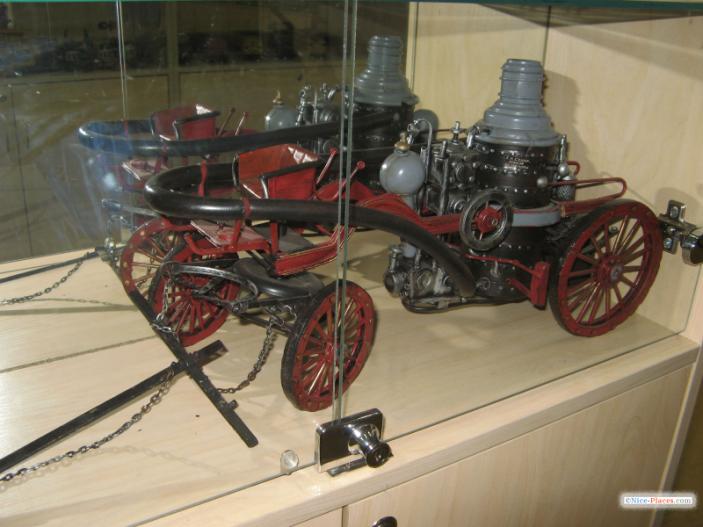 Выражение глаз - это ключ к мыслям человека.
Как вы понимаете значение выражений:
«Глаза заблестели»? 
«Испепелить   взглядом»?
«Глаза ребенка»?
«Глазки забегали»?
«У него недобрый глаз»?
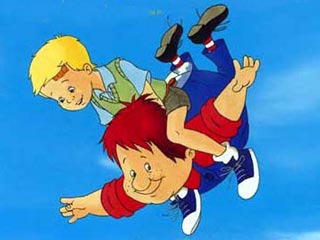 - Как отреагировал на взрыв
машины Малыш?
- А как Карлсон?
* испугался                                         * был в восторге
                    *  растерялся                                      * не унывал 
Малыш   * мог заплакать              Карлсон  * ликовал 
                    * подумал о наказании                      * не думал об                             			                                               ответственности
Юнибакен - вот это музей так музей !
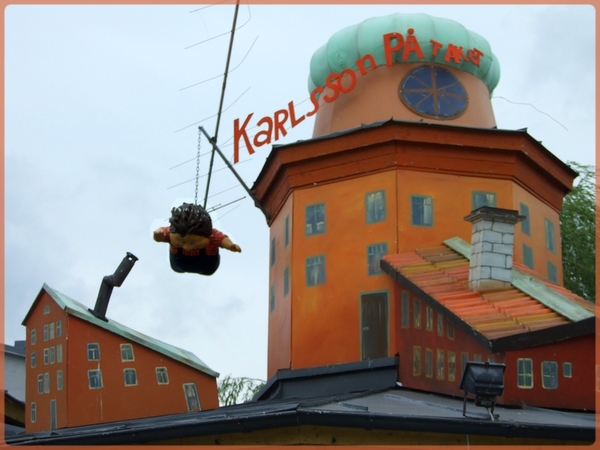 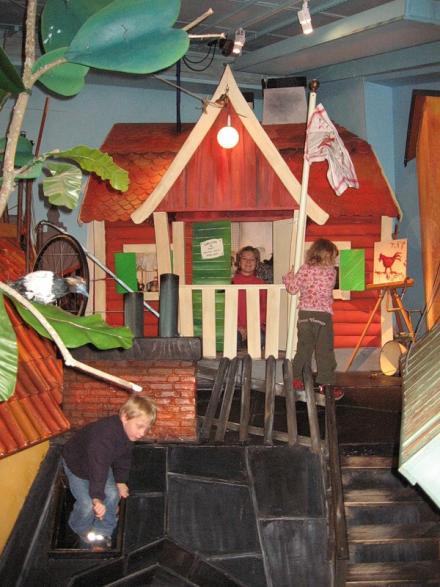 Наблюдатели могут заметить башню из кубиков с тефтелькой наверху и картину под названием «Очень одинокий петух» …
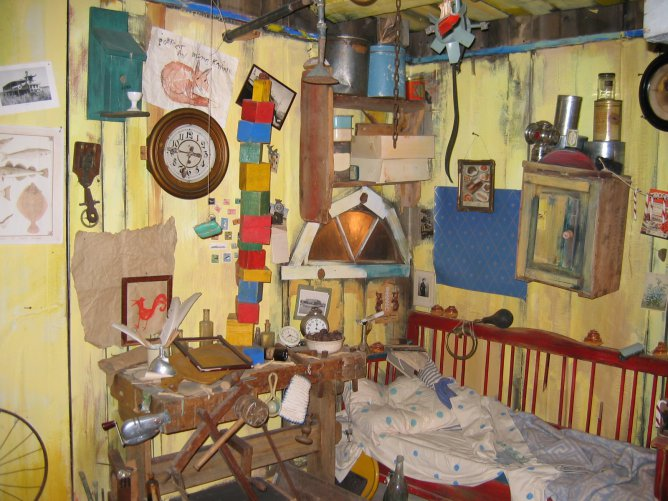 Домашнее задание (по вариантам):
1 вариант: 
- Собрать из текста материал о Малыше. Подготовить устный рассказ о нем.
2 вариант:
- Собрать из текста материал о Карлсоне. Подготовить устный рассказ о нем.
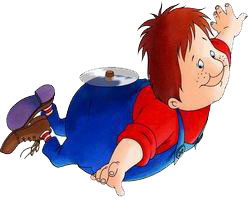